محادثة حول: اخْتِيَارُ الصَّدِيق
Dr. Ehab Atta
1
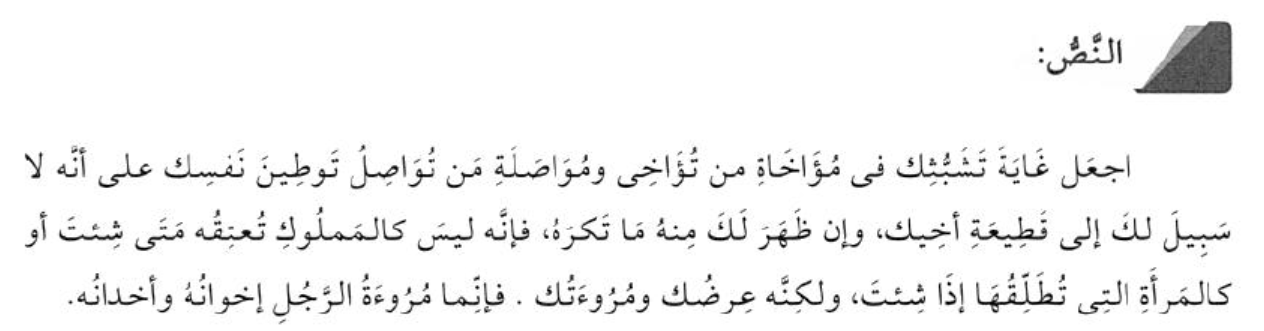 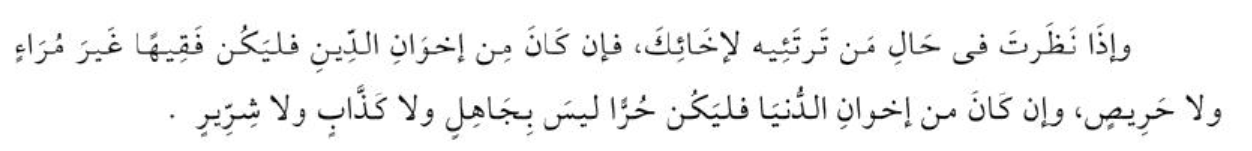 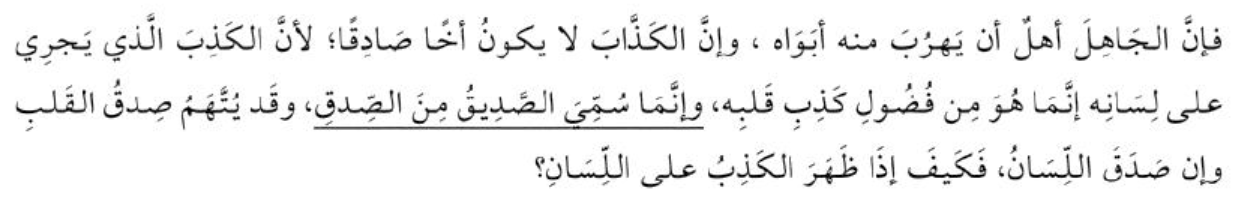 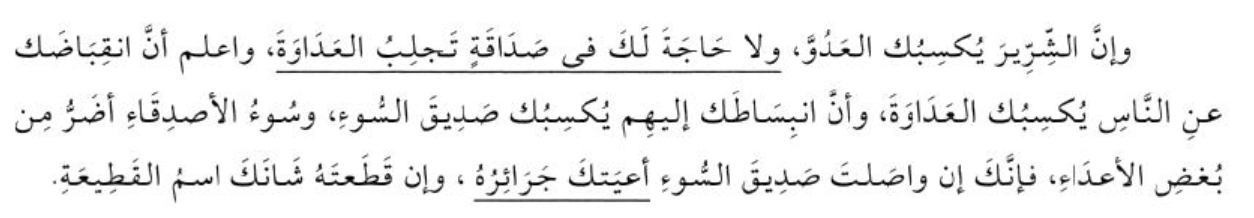 2
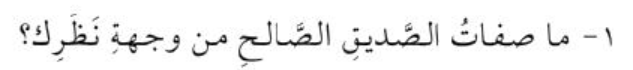 3
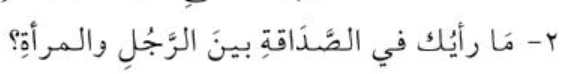 4
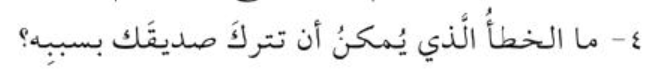 5
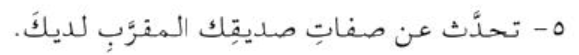 6
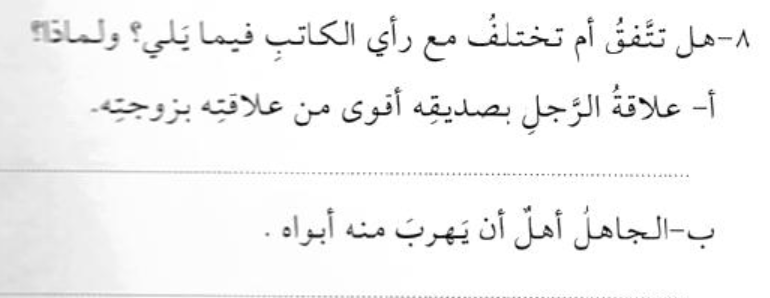 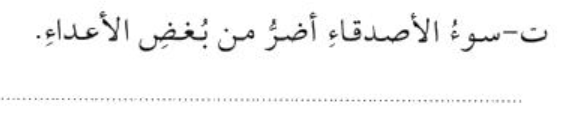 7
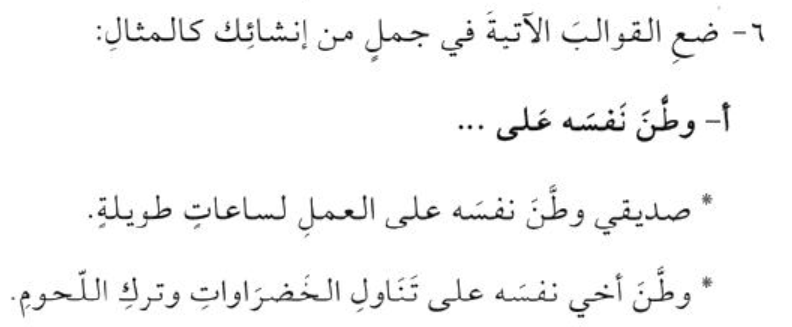 8
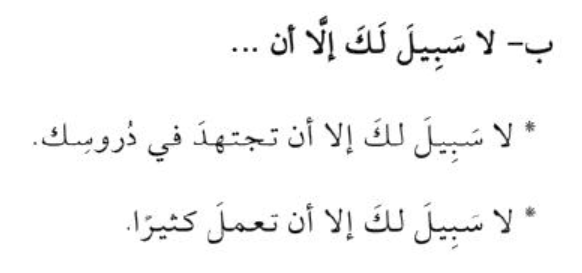 9
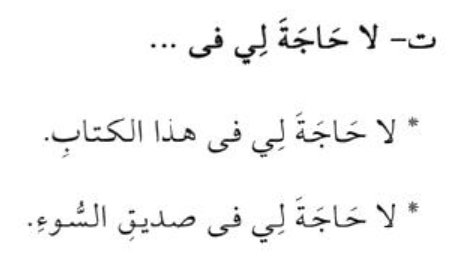 10
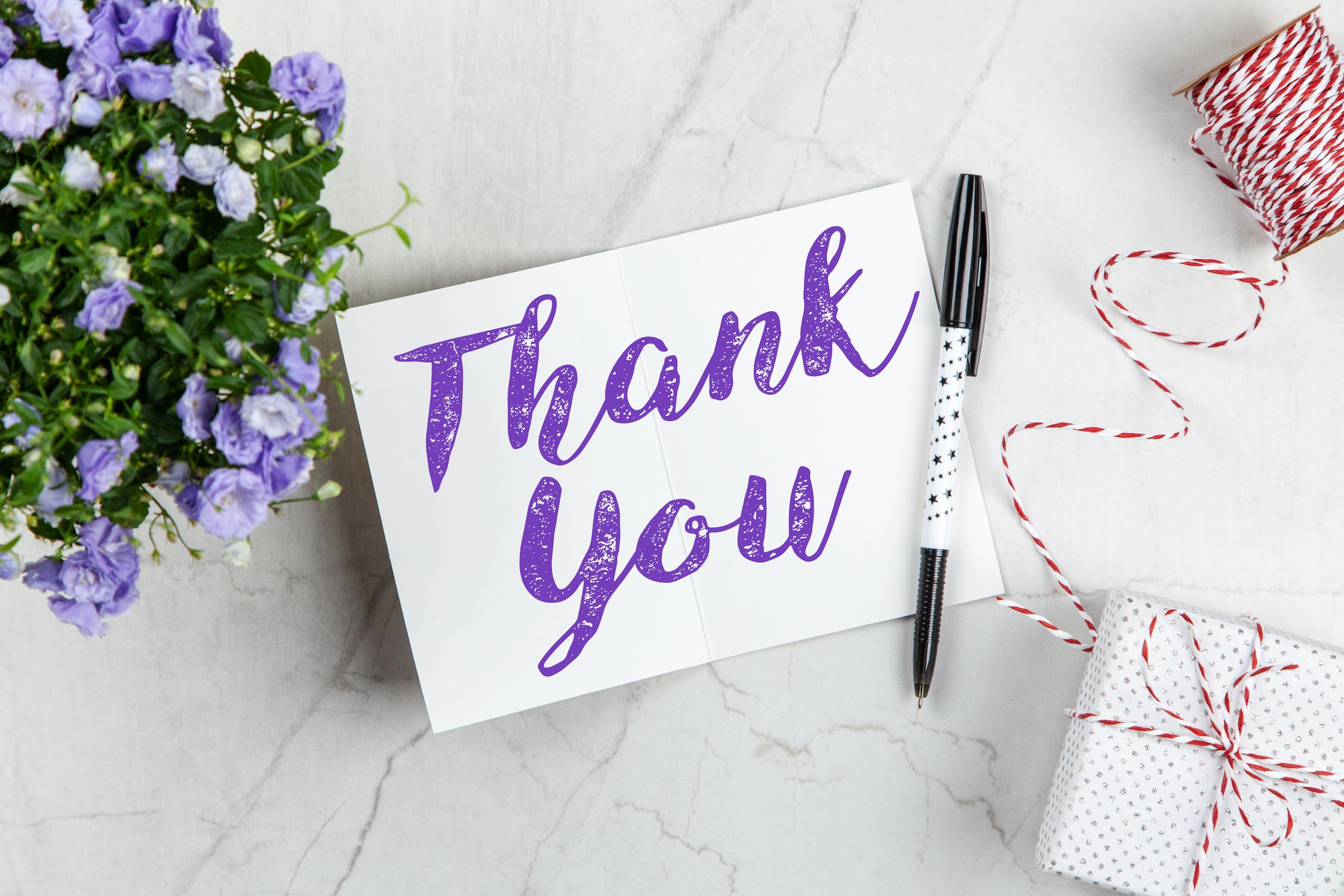 11